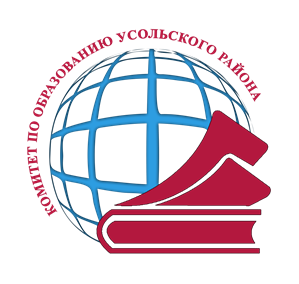 Комитет по образованию 
Усольского муниципального района
 Иркутской области
Усольский 
муниципальный район
Иркутской области
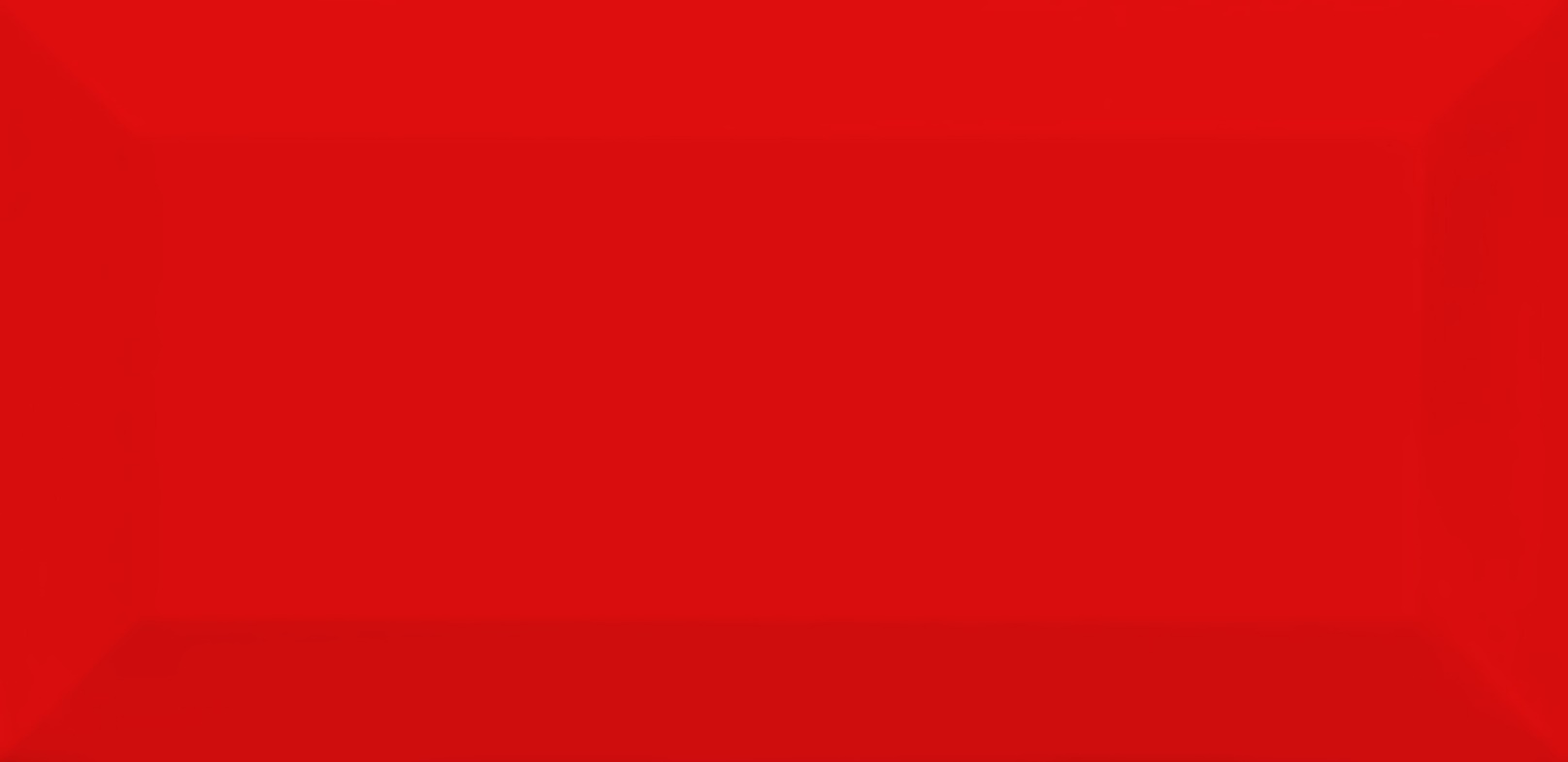 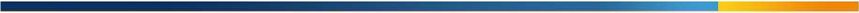 2023 год
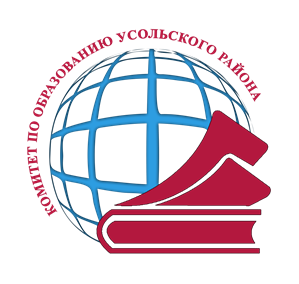 Меры поддержки молодым специалистам 
в сфере образования в рамках местного бюджета
Единовременная социальная выплата при первом поступлении на работу в образовательное учреждение в размере 30000 рублей; 
Ежемесячная социальная выплата в размере 2000 рублей в течение 3-х лет.
Меры поддержки молодым специалистам 
в сфере образования в рамках областного бюджета
Единовременное денежное пособие молодым специалистам из числа педагогических работников, впервые приступившим к работе по специальности в муниципальных образовательных организациях Иркутской области, расположенных в сельской местности, в размере 92000 рублей.
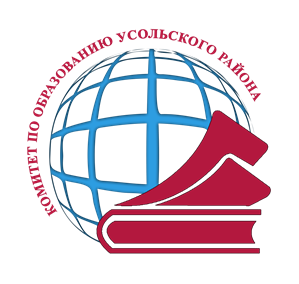 Муниципальное бюджетное общеобразовательное учреждение 
«Белая средняя общеобразовательная школа»
Адрес: Иркутская обл., Усольский район, р.п. Средний ул. 3 Степная, д. 14
Телефон: 89501446678
Сайт: www.belaysсhool.uoura.ru
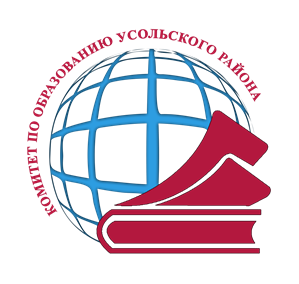 Муниципальное бюджетное общеобразовательное учреждение 
«Белореченская средняя общеобразовательная школа»
Адрес: Иркутская обл., Усольский район, рп. Белореченский, 106
Телефон: 8(39543) 25714
Сайт: http://belorschool.uoura.ru/
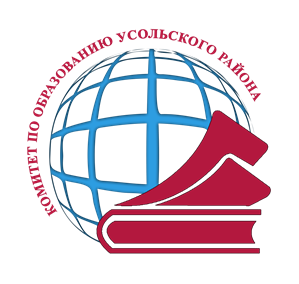 Муниципальное бюджетное общеобразовательное учреждение 
«Белореченский лицей»
Адрес: Иркутская обл., Усольский район, рп. Белореченский, д. 121
Телефон: 8(39543) 25465
Сайт: http://www.белореченский-лицей.рф
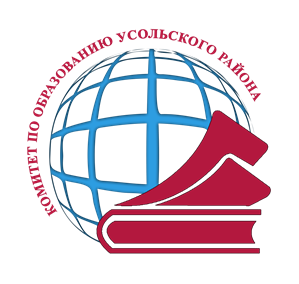 Муниципальное бюджетное общеобразовательное учреждение 
«Большееланская средняя общеобразовательная школа»
Адрес: Иркутская обл., Усольский р-н, с. Большая Елань, ул. Декабристов, д. 45
Телефон: 8(39543) 23292
Сайт: bolsheel@ mail.ru
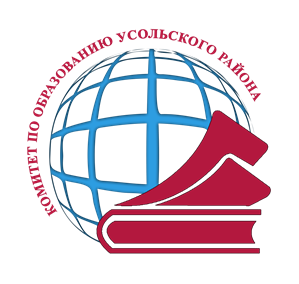 Муниципальное бюджетное общеобразовательное учреждение 
«Мальтинская средняя общеобразовательная школа»
Адрес: Иркутская обл, Усольский район, с. Мальта, ул. Школьная дом 25 «А» 
Телефон: 8 (39543) 21620
Сайт: http://malta.uoura.ru/
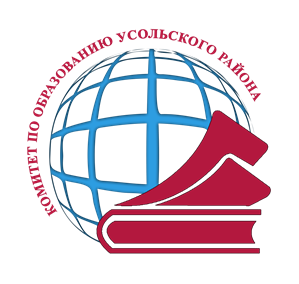 Муниципальное бюджетное общеобразовательное учреждение 
«Новожилкинская средняя общеобразовательная школа»
Адрес: Иркутская обл., Усольский район, с. Новожилкино ул. Мира, д. 12
Телефон: 8 (39543) 96374
Сайт: http://novogilkinschool.uoura.ru/
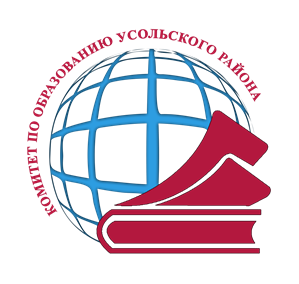 Муниципальное бюджетное общеобразовательное учреждение 
«Средняя общеобразовательная школа № 20»
Адрес: Иркутская обл., Усольский район, п. Усолье-7
Телефон: 89086633793
Сайт: http://cdsschool.uoura.ru/
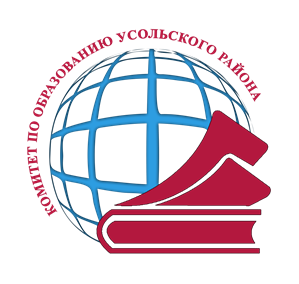 Муниципальное бюджетное общеобразовательное учреждение 
«Средняя общеобразовательная школа № 6»
Адрес: Иркутская обл., Усольский район, п. Железнодорожный, проспект Мира и Дружбы, д.1 а 
Телефон: 8 (39543) 98233
Сайт: http://soshsix.uoura.ru/
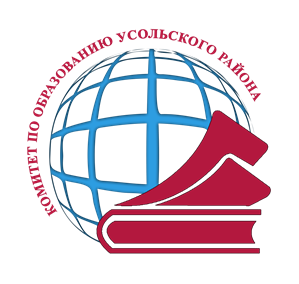 Муниципальное бюджетное общеобразовательное учреждение 
«Тайтурская средняя общеобразовательная школа»
Адрес: Иркутская обл., Усольский район, р.п. Тайтурка, ул. Фрунзе, д. 16
Телефон: 8 (39543) 94230
Сайт: http://taitschool.uoura.ru/
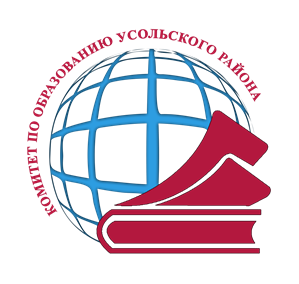 Муниципальное бюджетное общеобразовательное учреждение 
«Тельминская средняя общеобразовательная школа»
Адрес: Иркутская обл., Усольский район, п. Тельма, ул. 2-Советская, д. 4
Телефон: 8(39543)22-2-14
Сайт: http://telma.uoura.ru/
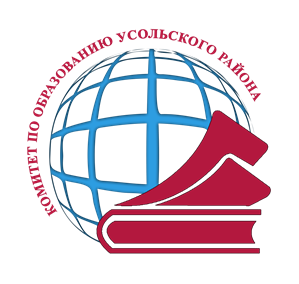 Муниципальное бюджетное общеобразовательное учреждение 
«Хайтинская основная общеобразовательная школа»
Адрес: Иркутская обл., Усольский район, с. Хайта, ул. Центральная, д. 22
Телефон: 89500995881
Сайт: http://xaitaoosh.uoura.ru/
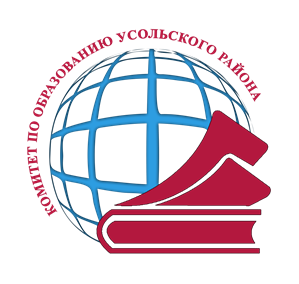 Муниципальное бюджетное общеобразовательное учреждение 
«Холмушинская основная общеобразовательная школа»
Адрес: Иркутская обл., Усольский район, с. Холмушино, ул. Школьная, 1, 
Телефон: 8-991-43-33-182, 
Сайт: holmsc.uoura.ru
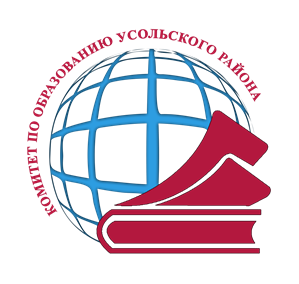 Муниципальное бюджетное дошкольное образовательное учреждение 
Детский сад №1 «Алёнушка»
Адрес: Иркутская обл., Усольский район, р.п. Белореченский, д. 9
Тел: (839543)21-0-31, (839543)21-0-10
Сайт: http://mdou01.uoura.ru
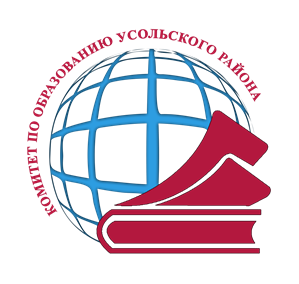 Муниципальное бюджетное дошкольное образовательное учреждение 
«Детский сад №2 «Ручеёк»
Адрес: Иркутская обл., Усольский район, с. Биликтуй, ул. Новая, д. 8А 
Телефон: 89501371568
Сайт: http://mdou02.uoura.ru
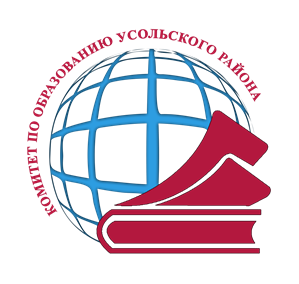 Муниципальное бюджетное дошкольное образовательное учреждение 
«Детский сад № 4 «Теремок»
Адрес: Иркутская обл., Усольский район, п. Новомальтинск,   квартал 1,  д.  16
Телефон: 89648074434
Сайт: http://mdou04.uoura.ru/
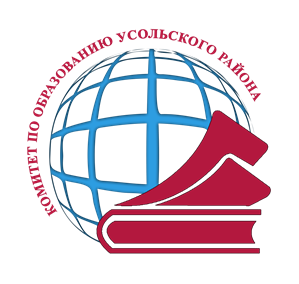 Муниципальное бюджетное дошкольное образовательное учреждение 
«Детский сад № 6 «Мамонтёнок»
Адрес: Иркутская обл., Усольский район, с. Мальта, ул. Новая, д. 7 
Телефон: 89027624035
Сайт: mdou06.uoura.ru
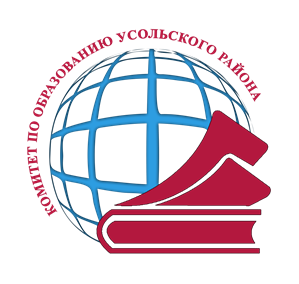 Муниципальное бюджетное дошкольное образовательное учреждение 
«Детский сад № 10 «Семицветик»
Адрес: Иркутская обл., Усольский район, р.п. Тельма, ул. 3-я Советская, д. 1 А
Телефон: 8 (39543) 22288
Сайт:  http://mdou10.uoura.ru
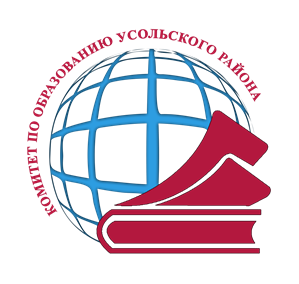 Муниципальное бюджетное дошкольное образовательное учреждение 
«Детский сад № 13 «Ласточка»
Адрес: Иркутская обл., Усольский район, рп.  Белореченский, д. 108
Телефон: 8 (39543) 25765
Сайт: http://mdou13.uoura.ru
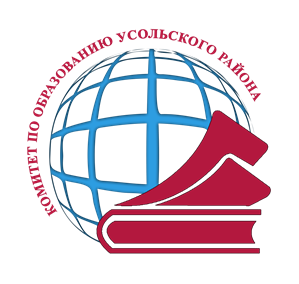 Муниципальное бюджетное дошкольное образовательное учреждение 
«Детский сад № 19 «Брусничка»
Адрес: Иркутская обл., Усольский район, р.п. Тайтурка, ул. Пеньковского, д. 16
Телефон: 8 (39543) 94270
Сайт: http://mdou19.uoura.ru
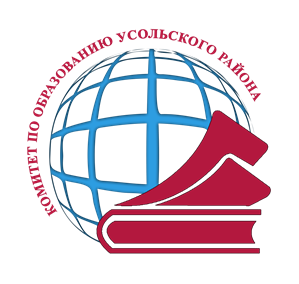 Муниципальное бюджетное дошкольное образовательное учреждение 
«Детский сад № 28 «Светлячок»
Адрес: Иркутская обл., Усольский район, п. Средний, ул. Лесозаводская, д. 25 
Телефон: 89025143056
Сайт: http://mdou28.uoura.ru
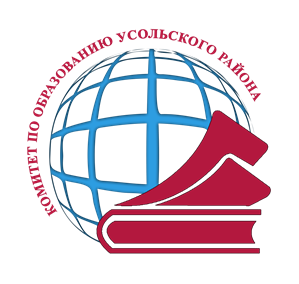 Муниципальное бюджетное дошкольное образовательное учреждение 
«Детский сад № 30 «Ромашка»
Адрес: Иркутская обл., Усольский район, рп. Белореченский, д. 109 А
Телефон: 8 (39543) 21708 
Сайт: http://mdou30.uoura.ru
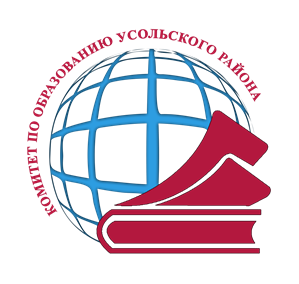 Муниципальное бюджетное учреждение дополнительного образования «Районный центр внешкольной работы»
Адрес: Иркутская обл., Усольский район, рп. Белореченский, д. 48 
Телефон: 8 (39543) 25499
Сайт: http://rcvr.uoura.ru/